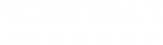 Unit 1  Memories and Ideas
ESLCO
Lesson One
Learning New Words in English

Explain your ideas and stories in writing

Develop critical thinking skills by asking questions
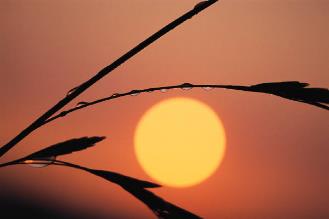 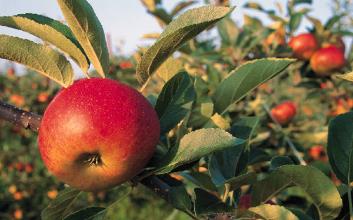 Now Introducing……..
In Groups, you will introduce a mystery object.  Create common information about your object using some of these questions!
Name? Where do I live?
Favourite Song?
Favourite: Food? Movie? Joke?
Favourite Hobby?
My Job?
What do I dream of doing
The Places We Go!
Include:


Places

Food: special to location

People

Different Languages

Events
[Speaker Notes: Reference:
Trains and Cruises: Day 4 Tyler Hastings,  https://www.travelblog.org/North-America/Canada/British-Columbia/Whistler/blog-948951.html]
The Good, The Bad, And The Neutral
The elderly lady lives close to my house.

The ancient lady lives close to my house.

The older lady lives close to my house.
Find the Positive, Negative for the Neutral word!
Changing ViewsChange the wording in the sentences to create a different tone.
The scrawny dog ran away.
The small dog ran away.
Setting the Tone
The weather in Moose Factory is very cold in the winter.
The weather in Moose Factory is chilly in the winter.
The weather in Moose Factory is freezing in the winter.
Create a specific tone by changing words to create a more positive, negative or neutral affect
Lesson Assignment
Expressing ideas is a great way of sharing who you are and what you are interested in.
In this assignment,  you will share a important memory or event that had a impact on you.

Remember to include:
Focus on one topic.
Word choice that reflect the tone of the writing.
Details that tell the reader about who, what, where, when and why.
Rubrics
Coming Up Next!
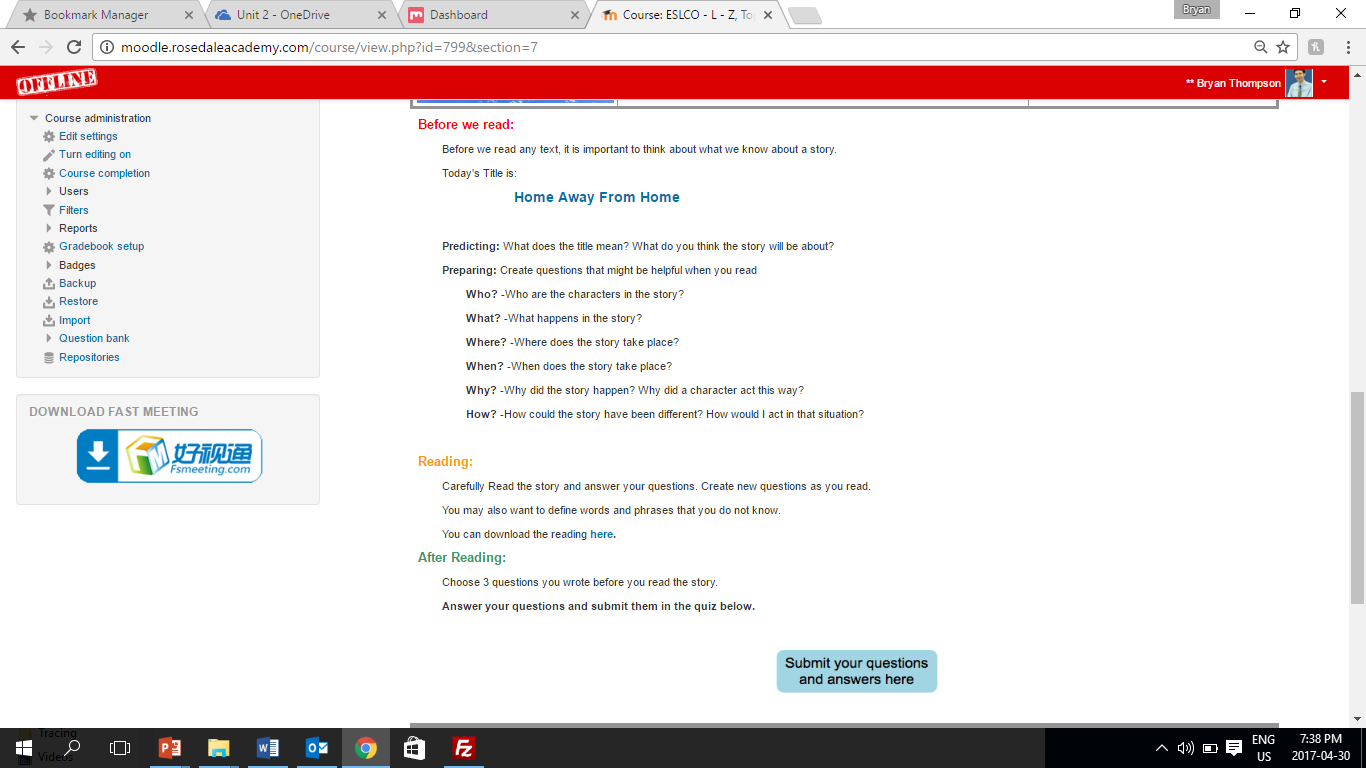 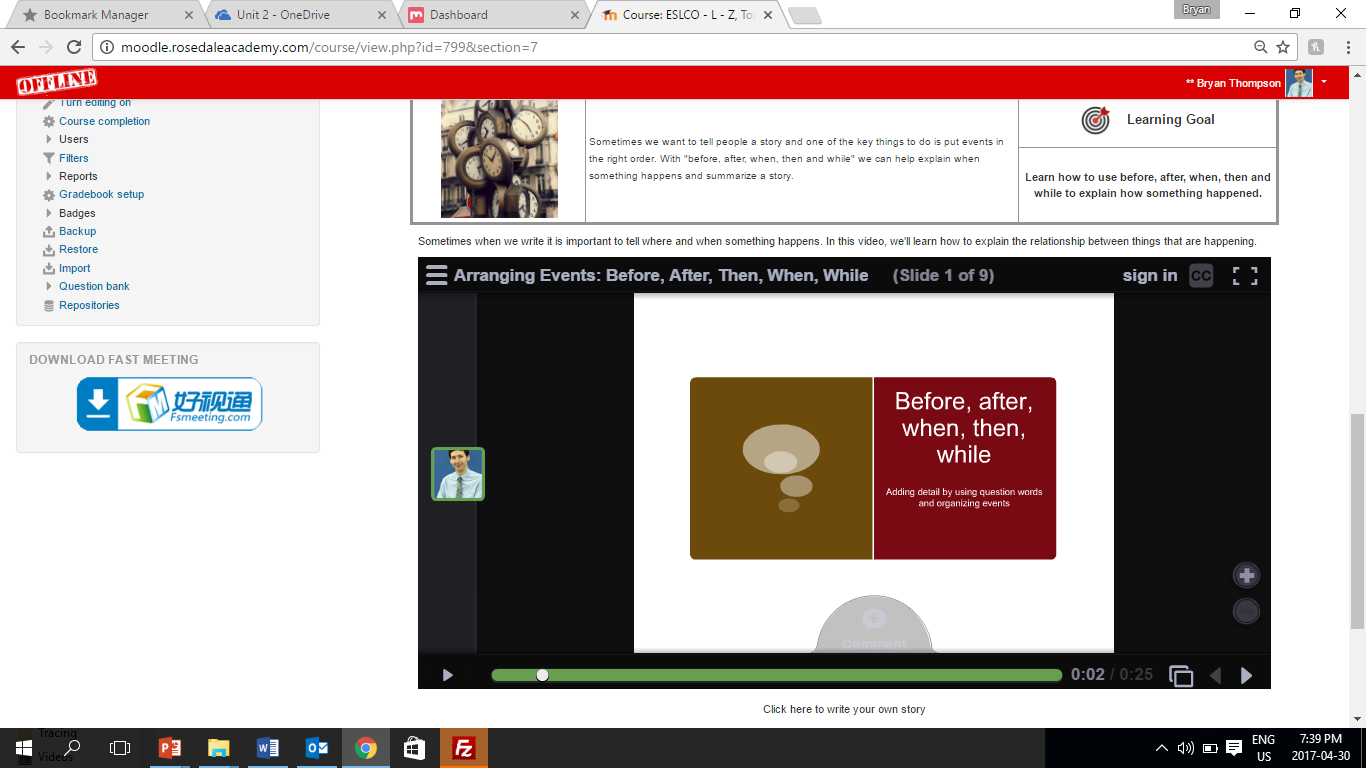